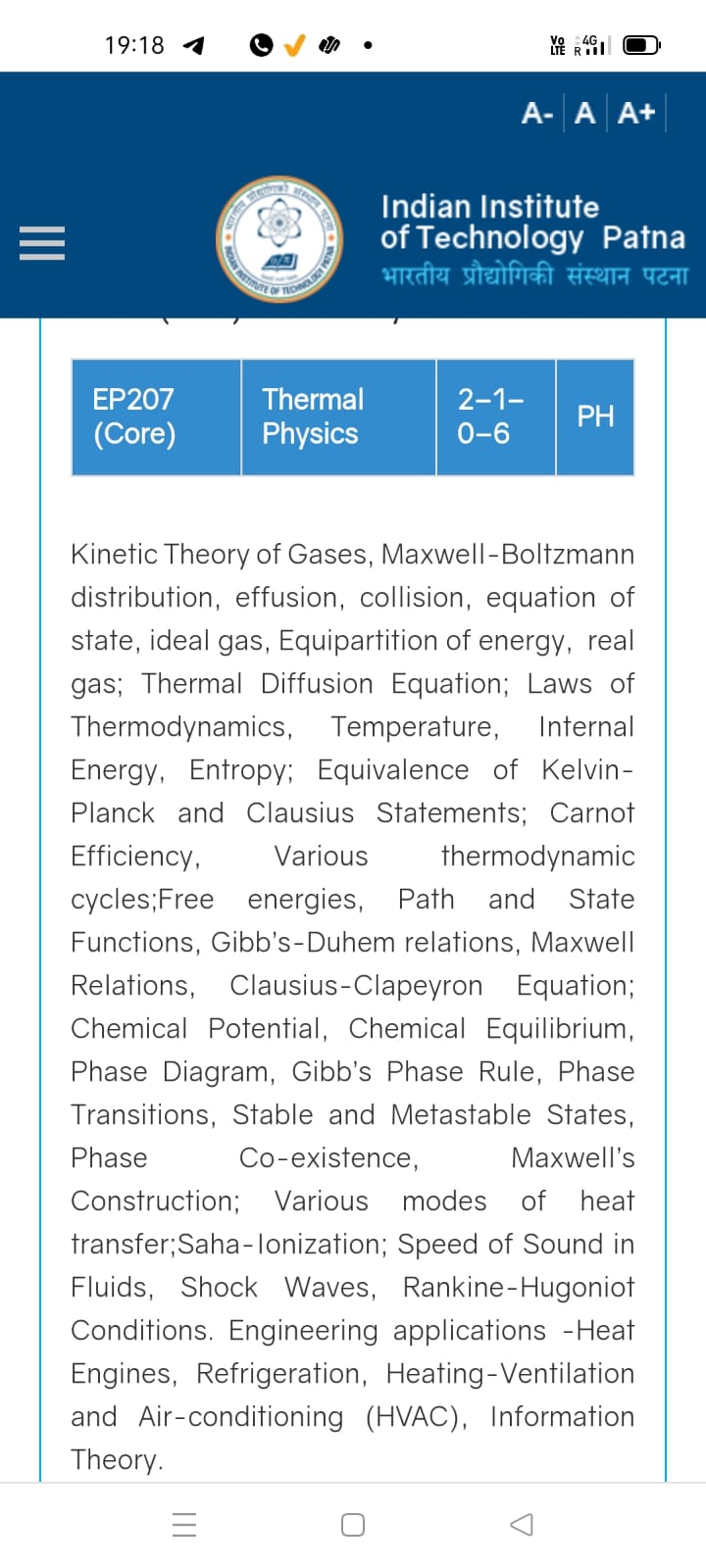 Season 3, Lecture 8 (S3,L8): 
Maxwell’s correction/Pressure from Kinetic theory/Tutorial 2
Concept of Mean free path
Free paths
…………………
Target Molecule
Assumption: All other molecules are static
Mean free path: Definition
“Average distance travelled by a gas molecule between two successive collisions”
Mean free path: Definition
Assumption: All identical
d
=2d
lesser than d
Greater than d
How to calculate the mean free path?
d
d
How to calculate the mean free path?
Assumption: All other molecules are static
d
d
How to calculate the mean free path?
Assumption: All other molecules are static
d
d
Attendance: 75% mandatory
Maxwell’s correction when molecules are moving
Average relative speed
0
Applying on both sides
Pressure of an ideal gas inside a container- Kinetic theory approach
Pressure inside a container- Kinetic theory approach
Pressure inside a container- Kinetic theory approach
Assumptions: very dilute ideal gas
Velocity remains the same throughout
: only elastic collision take place
No other collisions takes place
For this ith particle
Velocity remains the same throughout
: only elastic collision take place
Assumption: Isotropic situation
Equipartition of energy
Mean free path, Pressure, Temperature
Tutorial 2
Problem 1
Solution: